Overview of Autosubmit, Cylc, ecFlow and workflows in ESiWACE
Bruno P. Kinoshita, Miguel Castrillo
17 October 2023
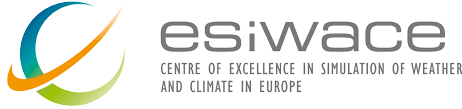 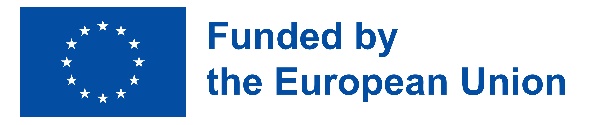 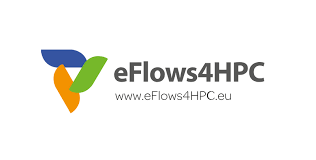 Outline
Workflow managers, meta-schedulers, experiment managers
An overview
Autosubmit
Cylc
ecFlow
Final thoughts
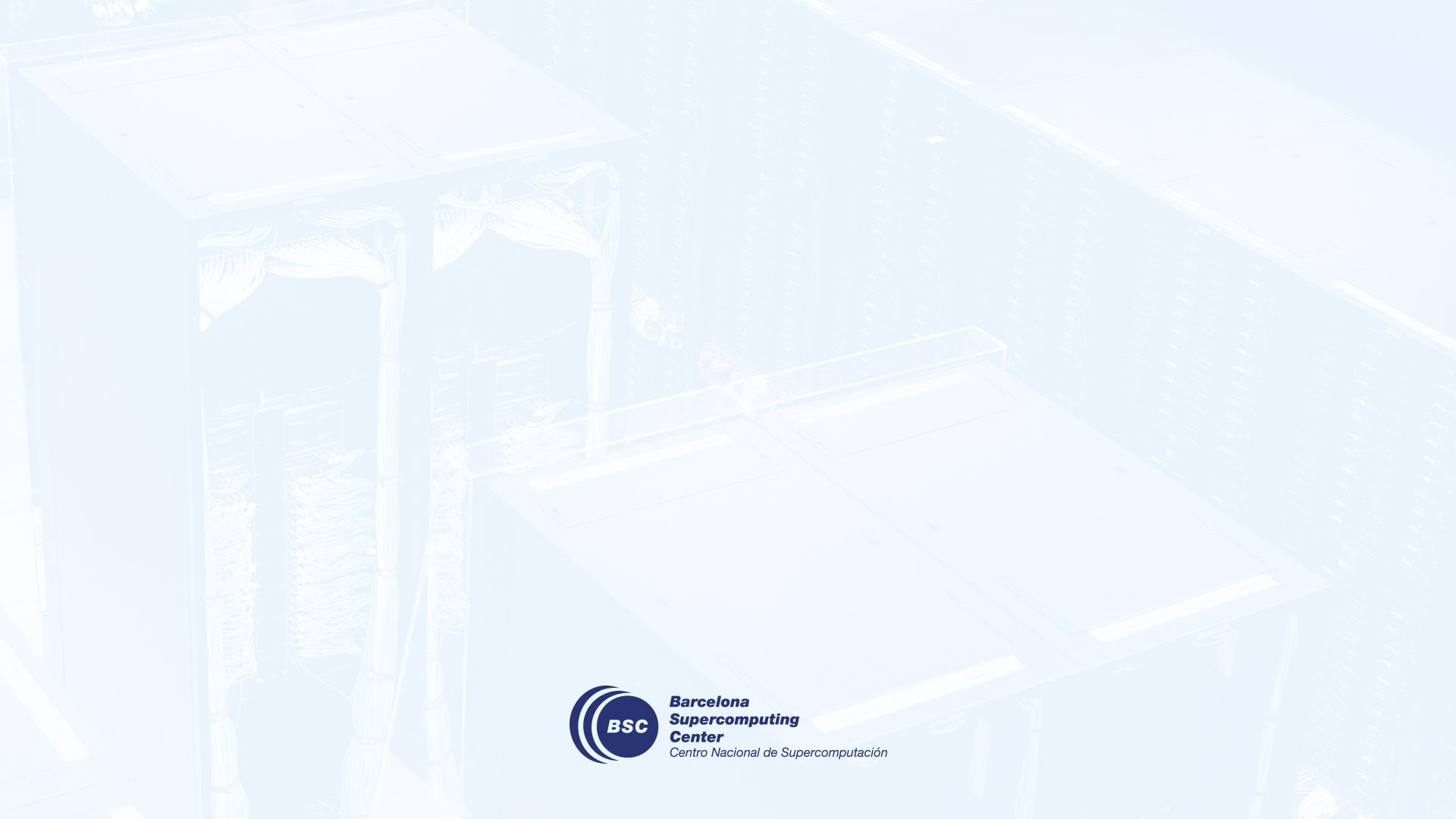 Workflow managers, meta schedulers, experiment managers
Workflow managers
A workflow manager is a utility to run computational workflows.
A computational workflow is a series of steps in a certain sequence to complete a process (a graph of tasks). These steps can require running scripts and tools on a computer platform.
Besides the three workflow managers listed here, there are many other examples: Airflow, Jenkins, Nextflow, Luigi, Conductor, StreamFlow, Pegasus, COMPSs, WfExS, Dagster, cwltool, …
Why workflow managers?
What is a workflow manager good for?
When?
Limited HPC storage
Data dependencies
Wait… until data is ready
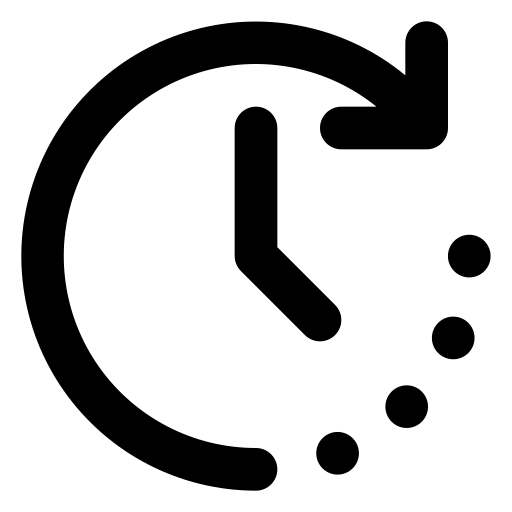 The traditional way
On error: user intervention
On error: user intervention
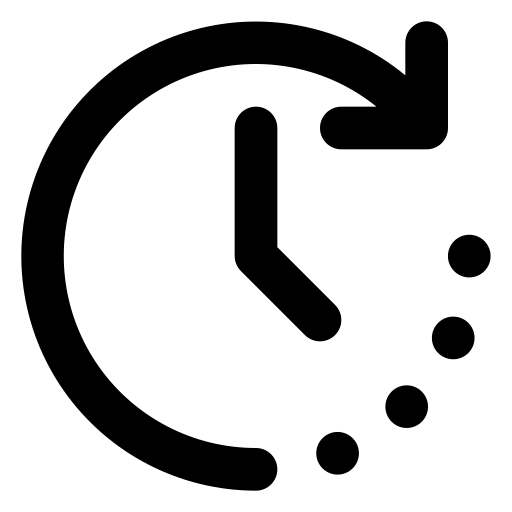 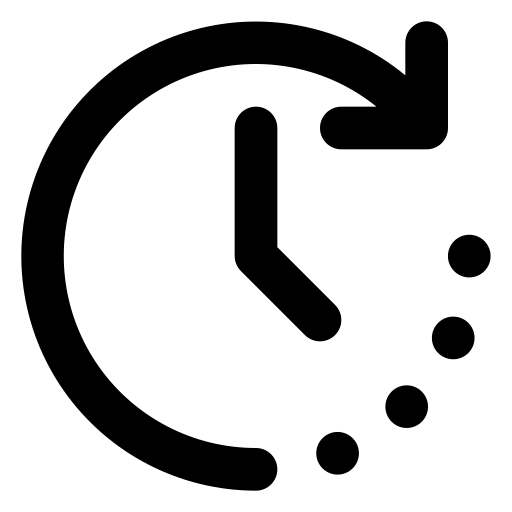 Login to the remote cluster
Deploy the model
Execute run batch scripts
Execute post scripts
Move final results
× n_platforms
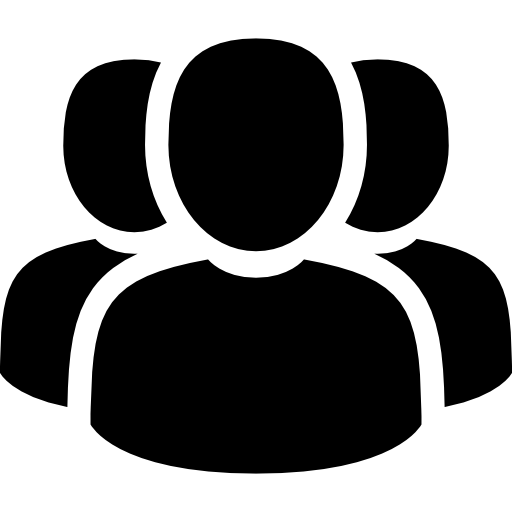 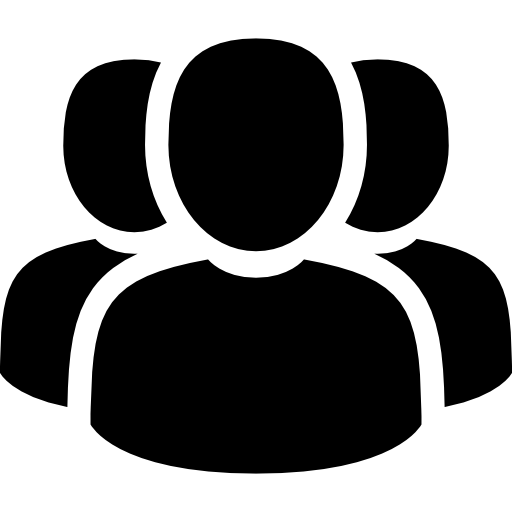 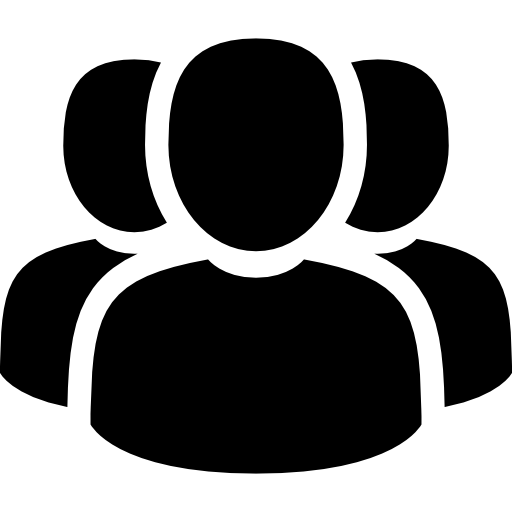 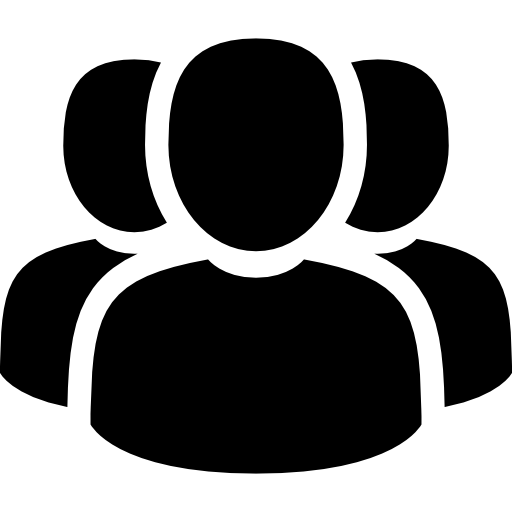 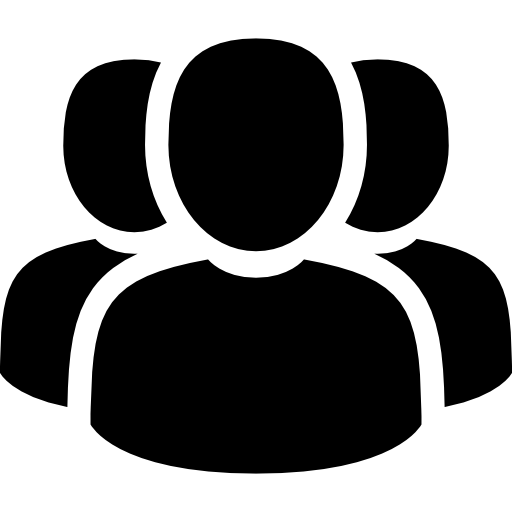 On error: possibility to automatic resubmit
On error: possibility to automatic resubmit
As soon as dependencies are fulfilled
Using a workflow manager
Update Auto-model
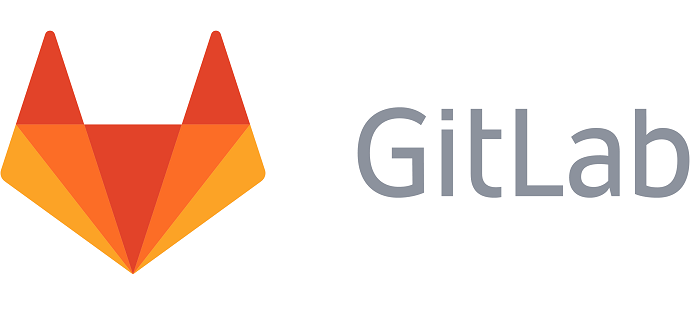 Shared configuration
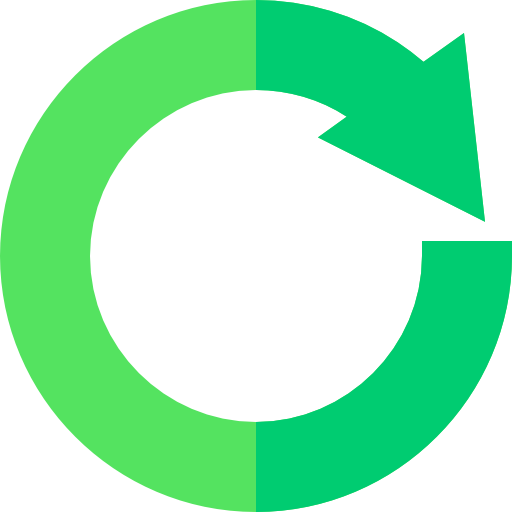 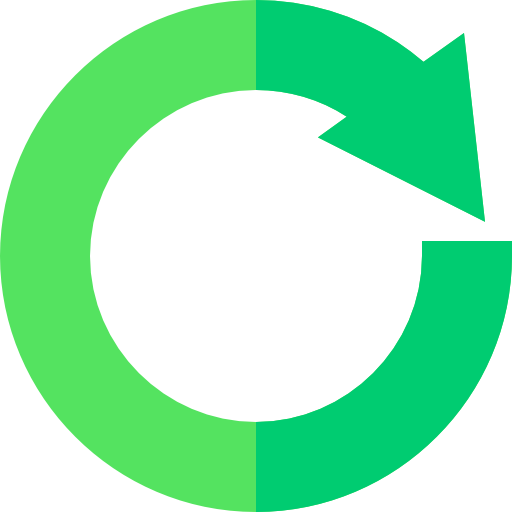 Edit experiment configuration
Model deployment
Model run
Post-processing
Transfer
multiplatform
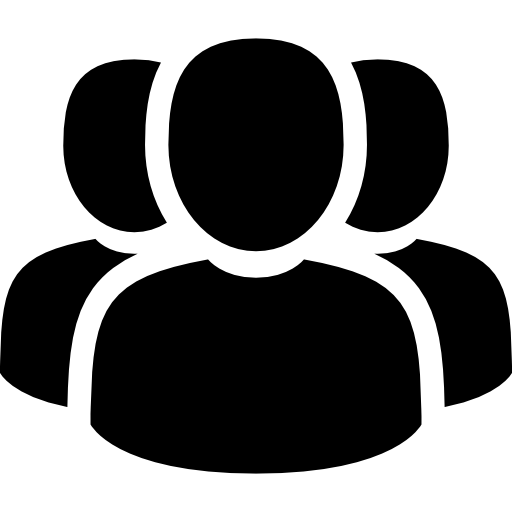 Automatic config checks
Remote interactive monitoring (unique endpoint, visual, web-based, embedded log files)
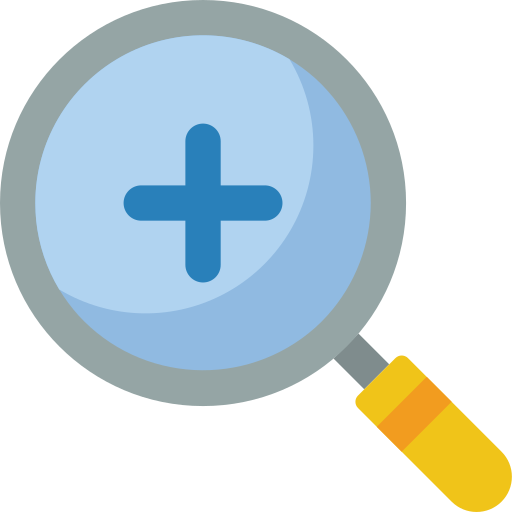 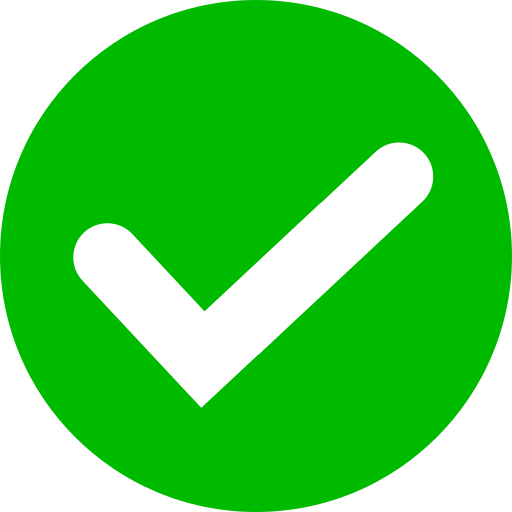 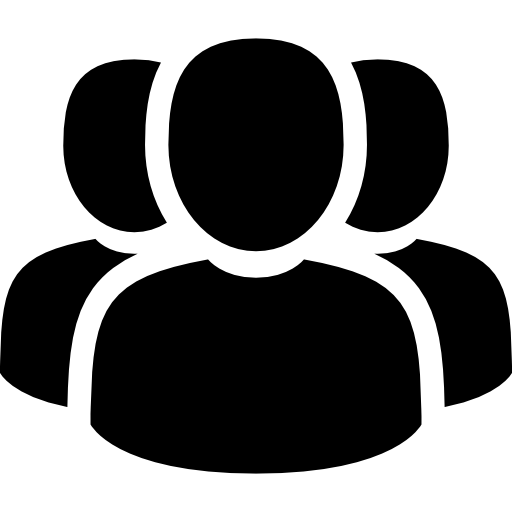 Manual steps
Automatic steps
Meta schedulers
A meta scheduler is a utility that optimizes the scheduling of tasks by combining multiple job schedulers into a single unit.

You submit jobs to a meta scheduler, which in turn will organize these jobs and submit them to other job schedulers (PBS, Slurm, at, cloud, etc.) trying to optimize how resources are used.

Many workflow managers are also meta schedulers (but not all workflow managers).
[Speaker Notes: This is a generic workflow event and as you know other workflow managers as PyCOMPSs work differently and they don't usually interact with the schedulers. In Computer Sciences group from time to time they wonder why we are not using their workflow manager and I think this is because they (reasonably) fail to understand what's the problem that we aim to solve in Earth Sciences (more the organization, tracking of experiments, and automatic deployment and interface with the machines than trying to find what's the best order and combination of resources to run some tasks).]
Experiment managers
An experiment manager is a utility that maintains scientific experiments.

It assigns unique & standardised IDs, keeps track of experiment configuration and metadata, and allow users to safely manage and share experiments.

Examples: prepIFS/IFShub, Autosubmit, rosie, mkexp, …
[Speaker Notes: Mention Cylc has the runs/flows that could be used to manage experiment.

And Cylc has Rose, and ecFlow prepIFS.]
Autosubmit, Cylc, ecFlow
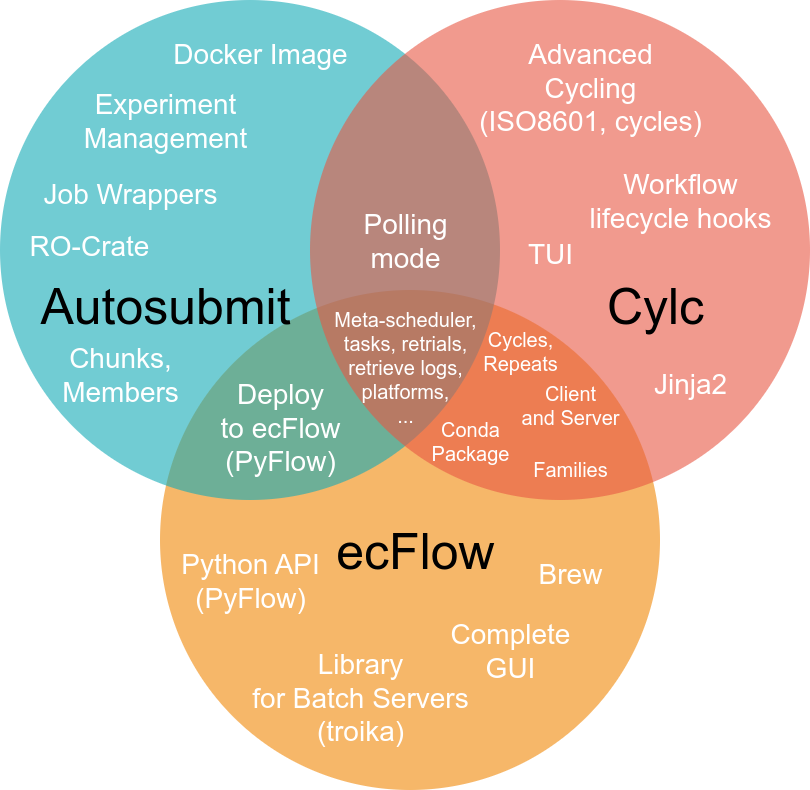 [Speaker Notes: Cylc and ecFlow were born to run weather, operational experiments, characterised by cycles, dedicated resources, etc. That's why Autosubmit has some differences]
The common parts
All three are Open Source workflow managers that work as meta-schedulers with platforms such as PBS and Slurm.

They also support job retrials, user management, and log retrieval from remote platforms. There are many more commonalities amongst the three (and many differences too).

We present just a few in this overview.
[Speaker Notes: Also 10 years!]
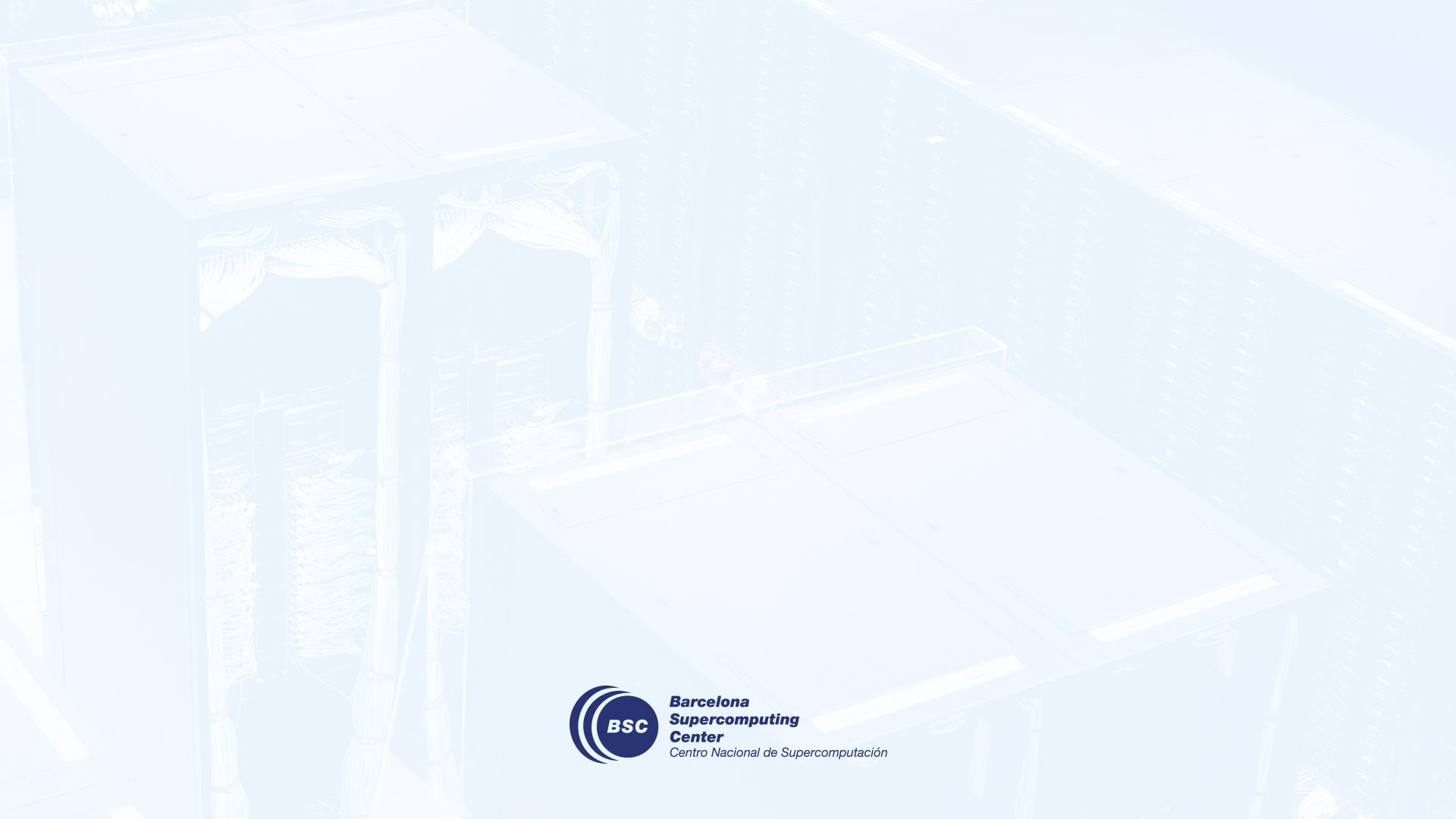 Autosubmit
Autosubmit
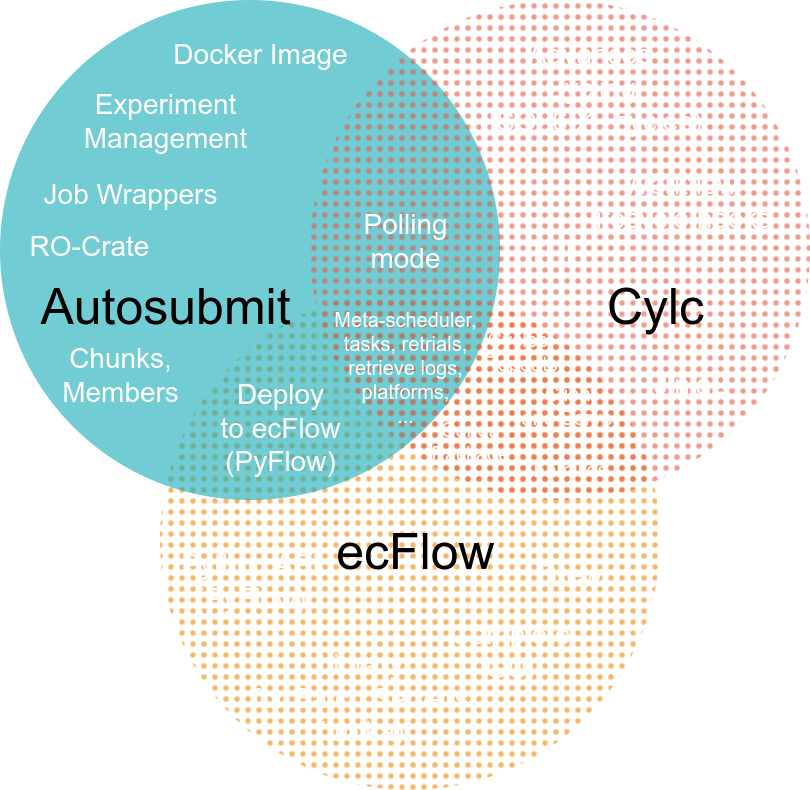 Autosubmit
Autosubmit is a Python experiment and workflow manager. Users create, configure, and share experiments (with unique & standardised IDs).

These experiments contain a workflow that can be scheduled to run on local and remote platforms (e.g. HPC).

It was created to manage climate experiments at the BSC.
[Speaker Notes: Mention the integrated scheduler interface? (as later Troika is mentioned for ecFlow)]
GUI Screenshot
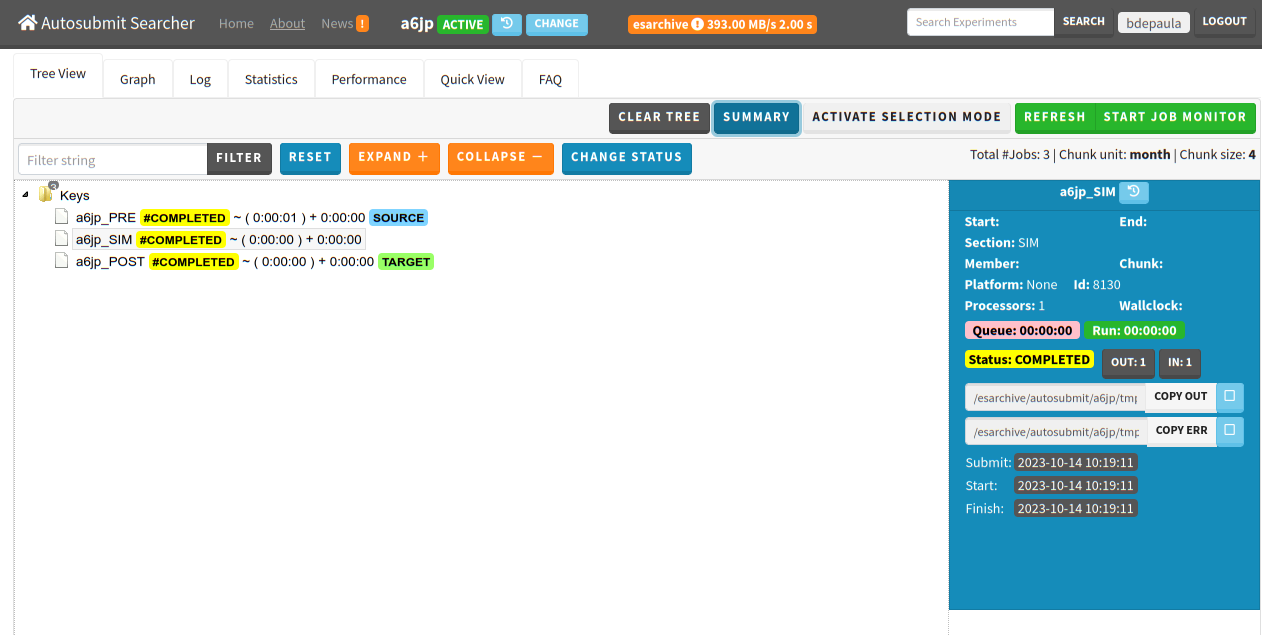 Configuration Screenshot
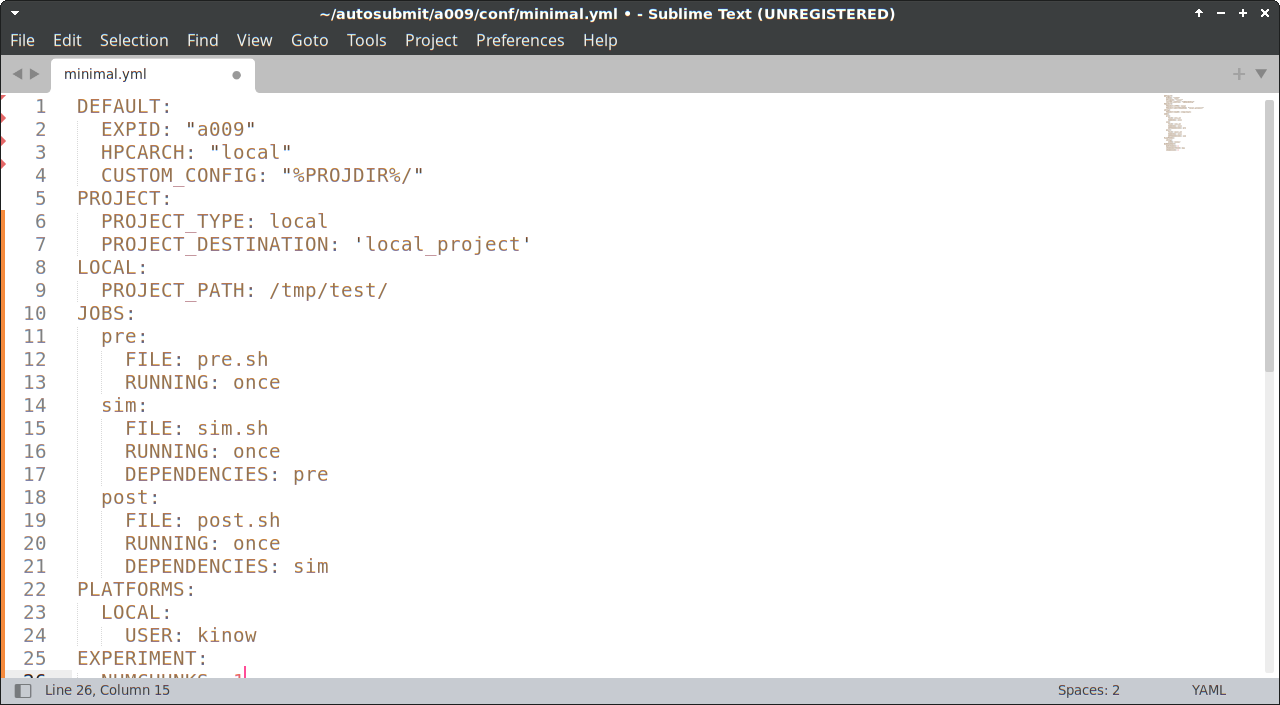 Job Wrappers
Autosubmit is able to run workflows in environments where multiple users compete for resources to schedule jobs, by “wrapping” multiple jobs and submitting as a single job.

This is essential for scheduling in HPC environments like MareNostrum 4, with limited resources shared by many groups.
[Speaker Notes: We wrap jobs because, before, our workflows have high granularity, and this is because our simulations write high amounts of data and we share also there resources]
Vertical Wrapper
Job Wrappers
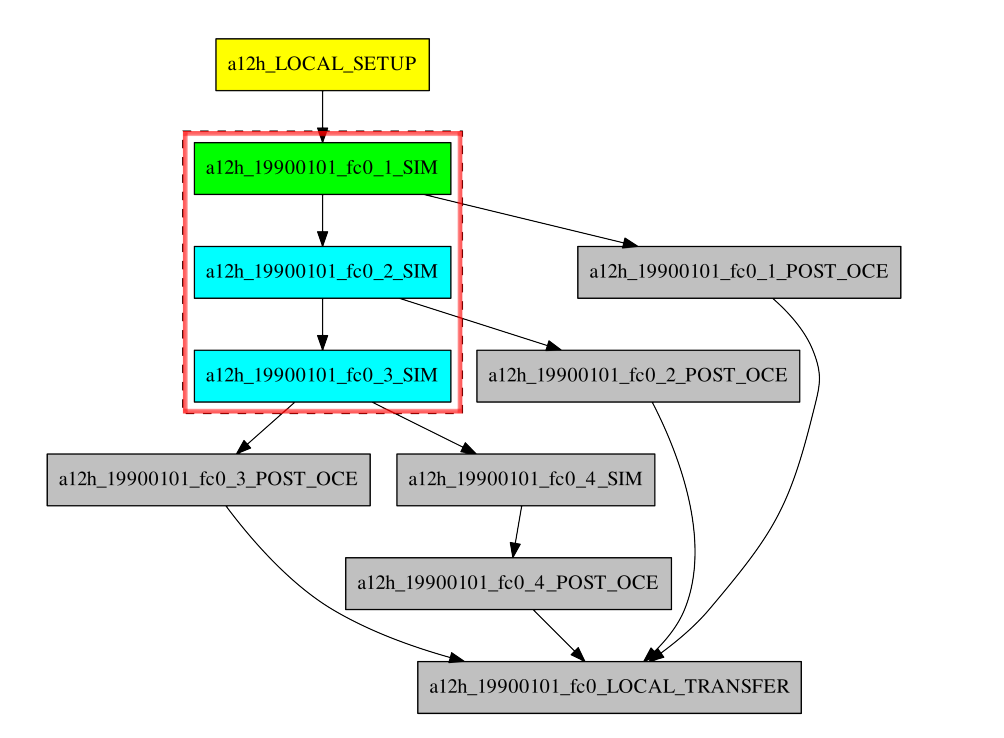 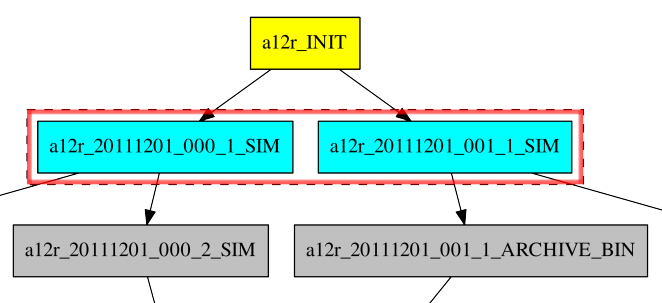 Horizontal Wrapper
Members, Chunks
Autosubmit configuration contains concepts familiar to climate researchers, such as start dates, members, and chunks.

They are useful for configuring experiments for ensemble climate simulations.
[Speaker Notes: You can do the same in Cylc and ecFlow, but not in a uniform way.]
Other
Autosubmit provides an official Docker image, and is also the only that conforms to the RO-Crate standard (for metadata, provenance, FAIR).

Autosubmit and Cylc support connecting to remote platforms in an unidirectional way (via polling).

Both Autosubmit and ecFlow are able to deploy to ecFlow servers. Autosubmit uses PyFlow to generate an ecFlow suite.
[Speaker Notes: The other two also work with Docker but don’t have official images.

Same for provenance.]
Autosubmit + PyFlow (ecFlow)
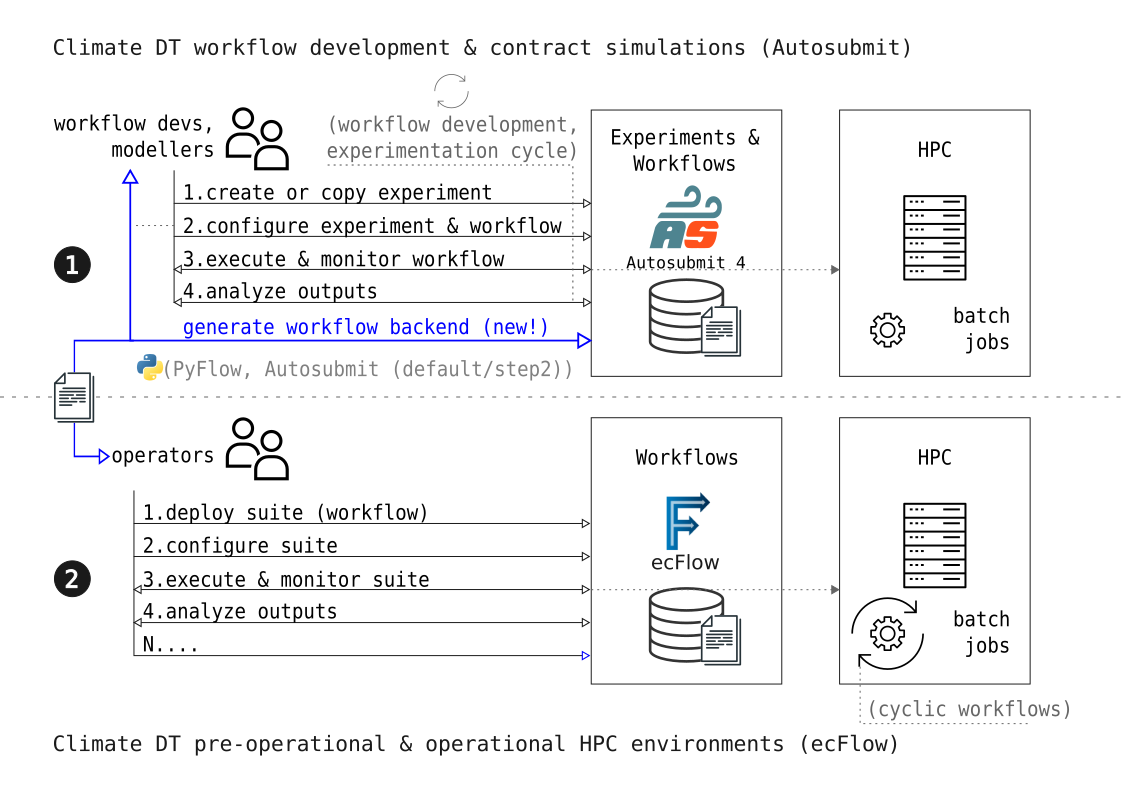 (in theory)
Cylc
Nextflow
PyCOMPSs
CWL
…
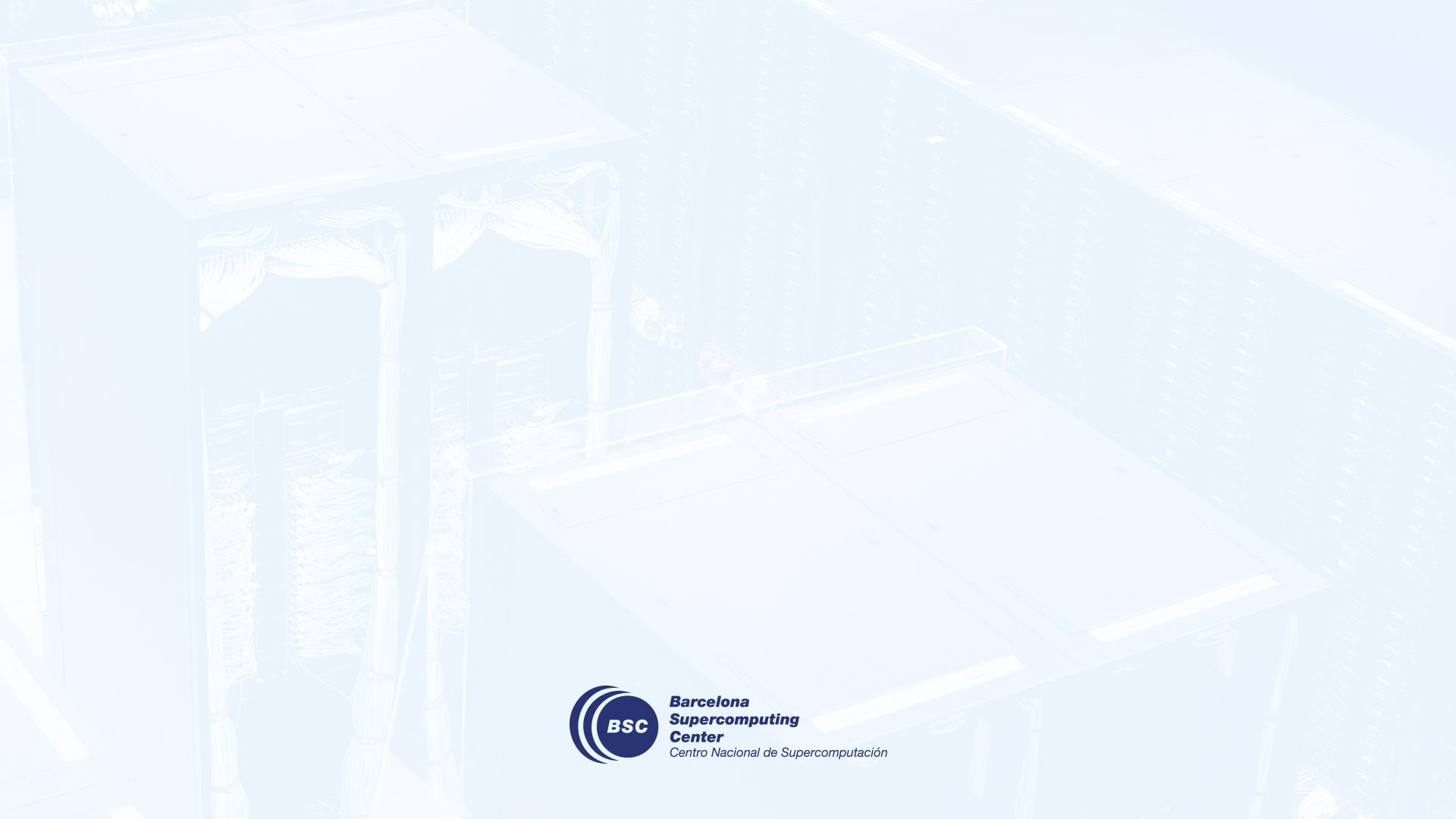 Cylc
Cylc
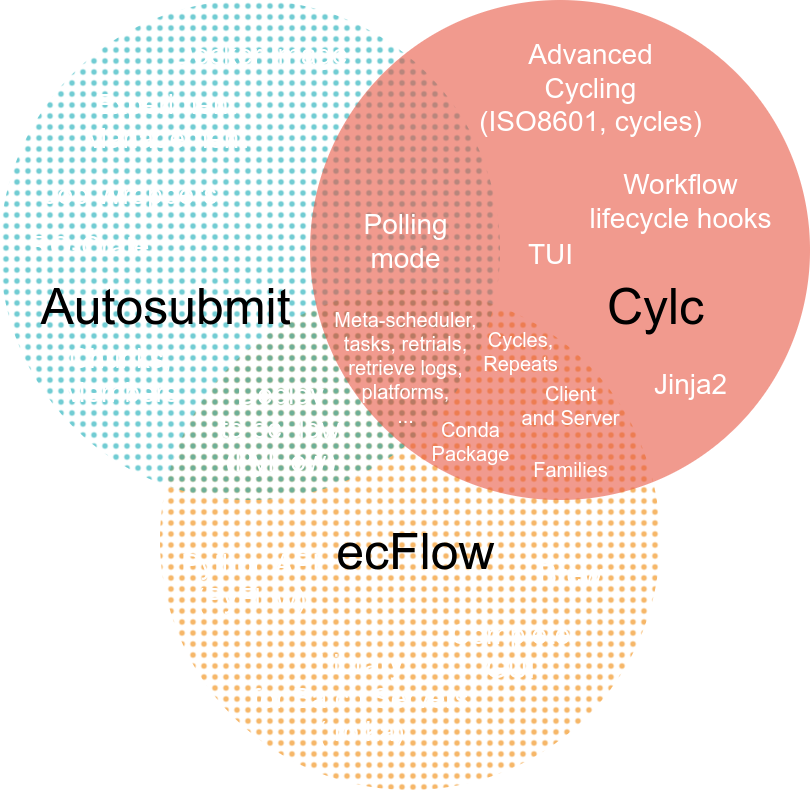 Cylc
Cylc (now Cylc Flow) is a workflow manager written in Python, created at NIWA, New Zealand, to manage NWP workflows.

NIWA and MetOffice use it to manage a large number of HPC jobs every year. Cylc 8 was redesigned to use Python 3 with a new Web interface.

It is the option with more features, and most modern UI. However, it is also the one with the steepest learning curve.
[Speaker Notes: Mention the integrated scheduler interface? (as later Troika is mentioned for ecFlow)]
GUI Screenshot
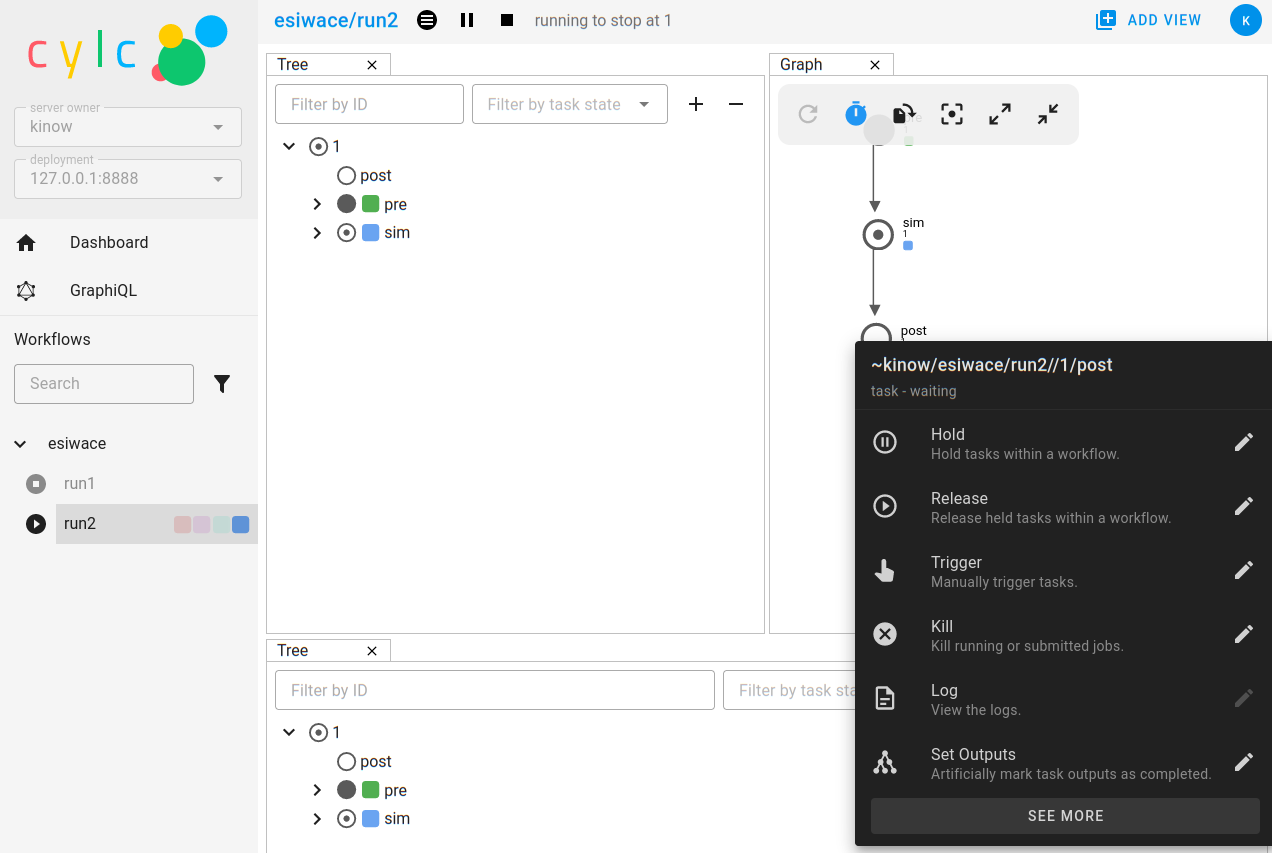 Configuration Screenshot
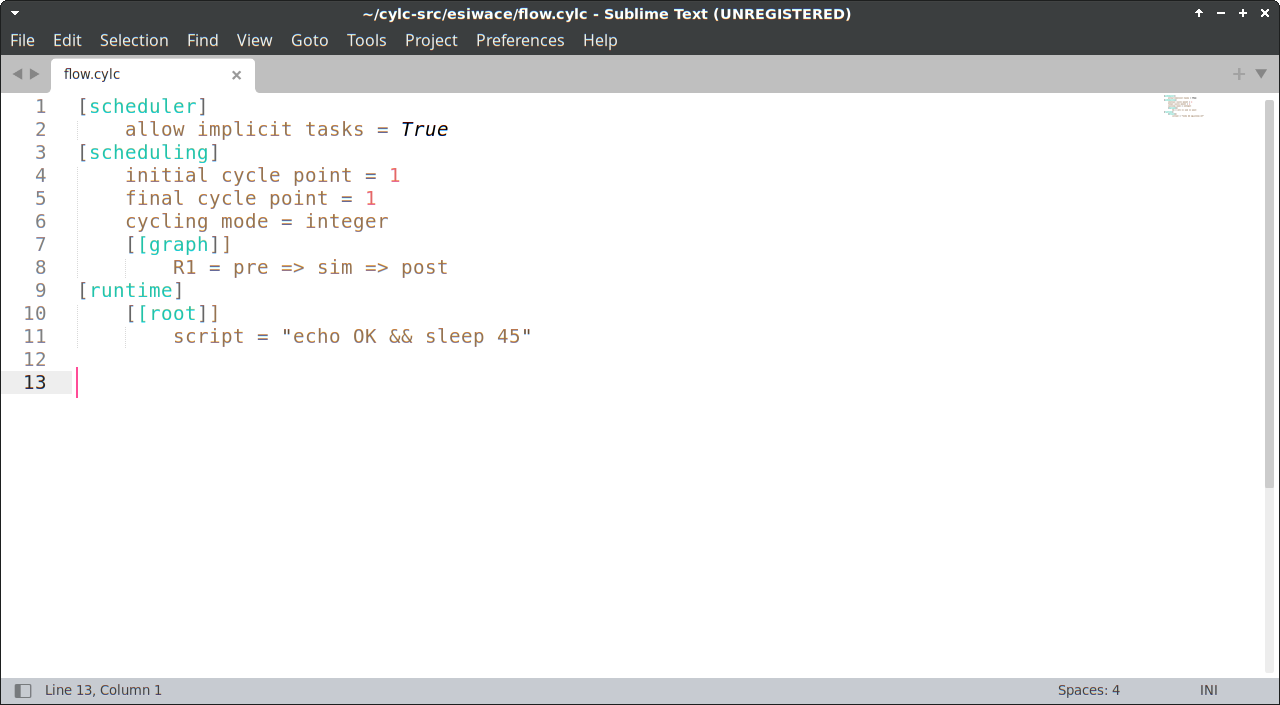 TUI
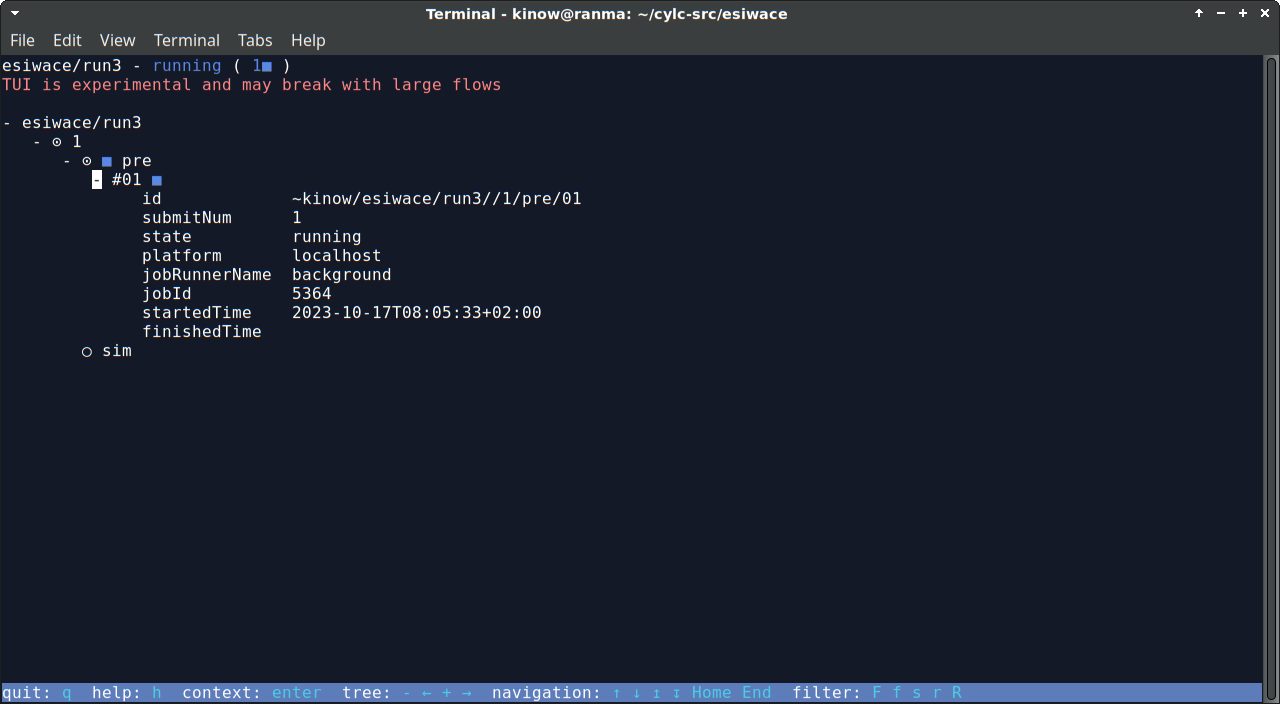 Jinja2
Used in Cylc template scripts, Jinja allows users to customize their workflows using Python and importing Python modules.

Users are able to add conditionals to their scripts, and control the execution of tasks, as well as modify the workflow graph.
[Speaker Notes: Jinja can be used for climate ensemble simulations, to create members and chunks by creating multiple tasks. AS doesn’t have dynamic graph.]
Workflow lifecycle hooks
Users are able to execute actions based on certain workflow lifecycle stages, through event handlers.

Startup
Shutdown
Abort
Workflow timeout
Stall
Stall timeout
Inactivity timeout

It also supports task lifecycle event handlers (with other stages for Tasks).
Cycles, Repeats
As both Cylc and ecFlow were developed for running operational NWP workflows, both support repeats, or cycles.

This way you are able to execute the same workflow multiple times, scheduling as many tasks as soon as possible (e.g. you can start tasks of the second cycle before the first has completed).
Cycles, Repeats
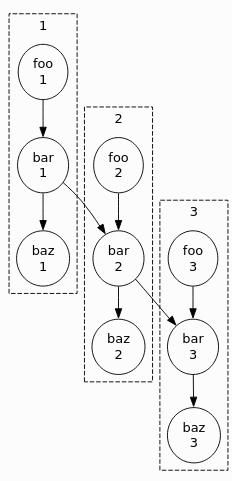 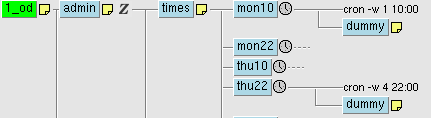 Left: Cylc cycling integer cycle points
Middle: ecFlow cron triggers
Bottom: ecFlow Repeats
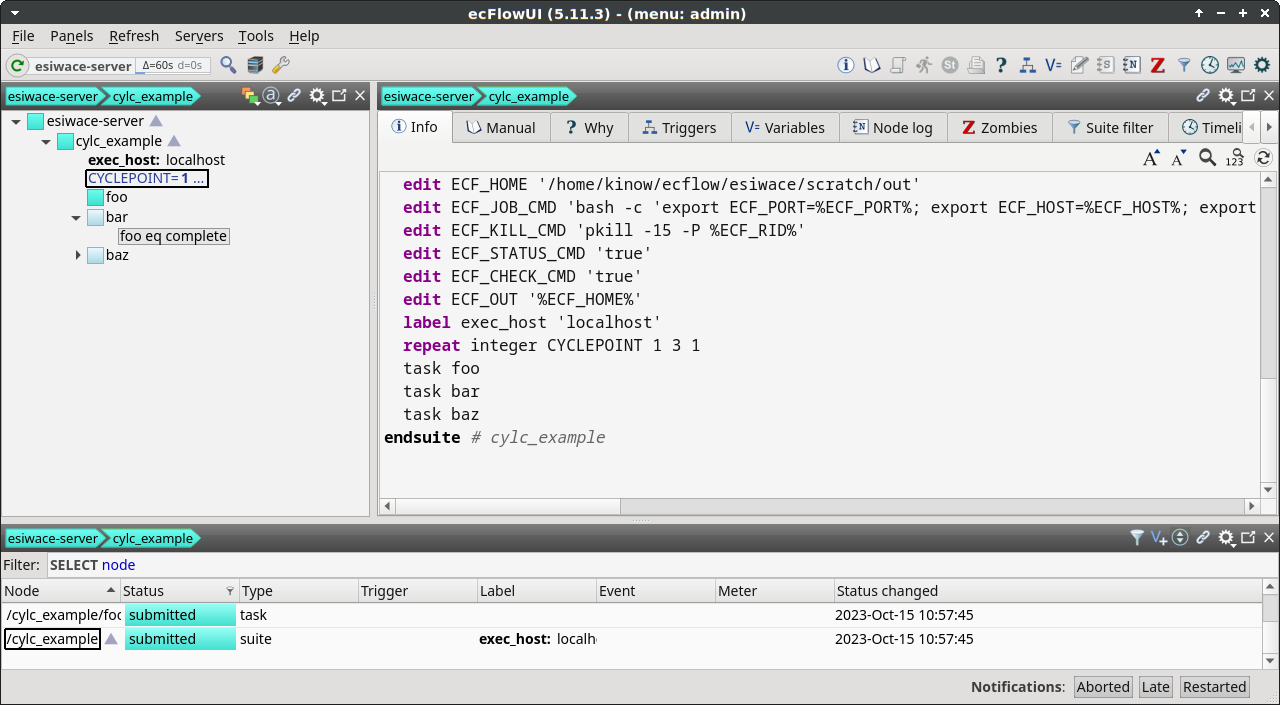 Advanced Cycling
Cycles in Cylc can be based on ISO 8601 dates and periods (with isodatetime library), or integers.

Cylc unrolls the cycle loop to create a non-cycling workflow composed of repeating tasks - no barrier between cycles.

It is also the only one that handles advanced cycling, e.g. a -> a (actually a.1 -> a.2, or with dates), and multiple & merging “flows”.
Advanced Cycling
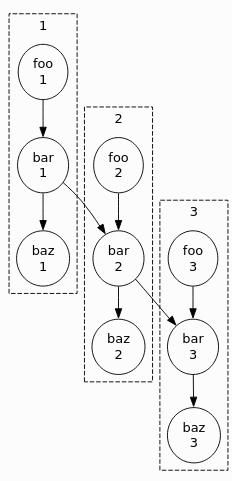 A flow is a single logical run through the graph. Cylc supports multiple concurrent flows over the same graph.
In a single flow
foo.1 triggers bar.1
bar.1 triggers baz.1 and bar.2
bar.2 may start before/at the same time baz.1 is started/submitted/running
You can have multiple cycles running in parallel
You can start flows to re-run tasks or cycles, and they can be merged
Families
Cylc and ecFlow both support grouping workflow tasks under “families”. This is useful as you can use a family in a similar way to a task, in the graph dependency.
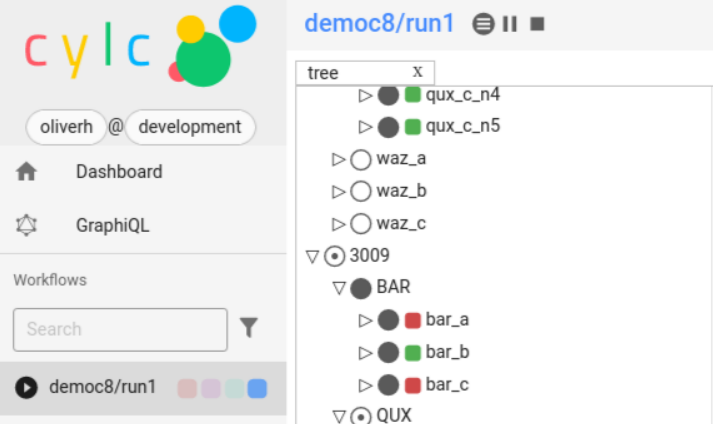 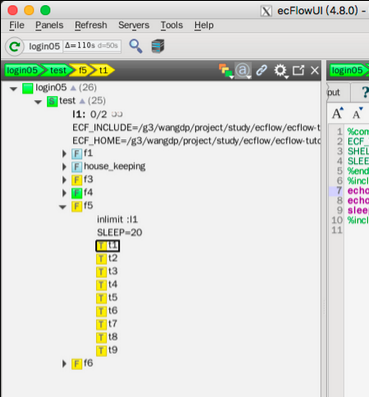 Client and Server
Cylc and ecFlow work with client-server architectures. In ecFlow you have the ecFlow server, and clients such as Python, ecFlow command-line, and the ecFlow GUI.

Cylc has an extra player, the UI Server, but also command-line and GUI clients.
Conda
Cylc and ecFlow provide official Conda packages.
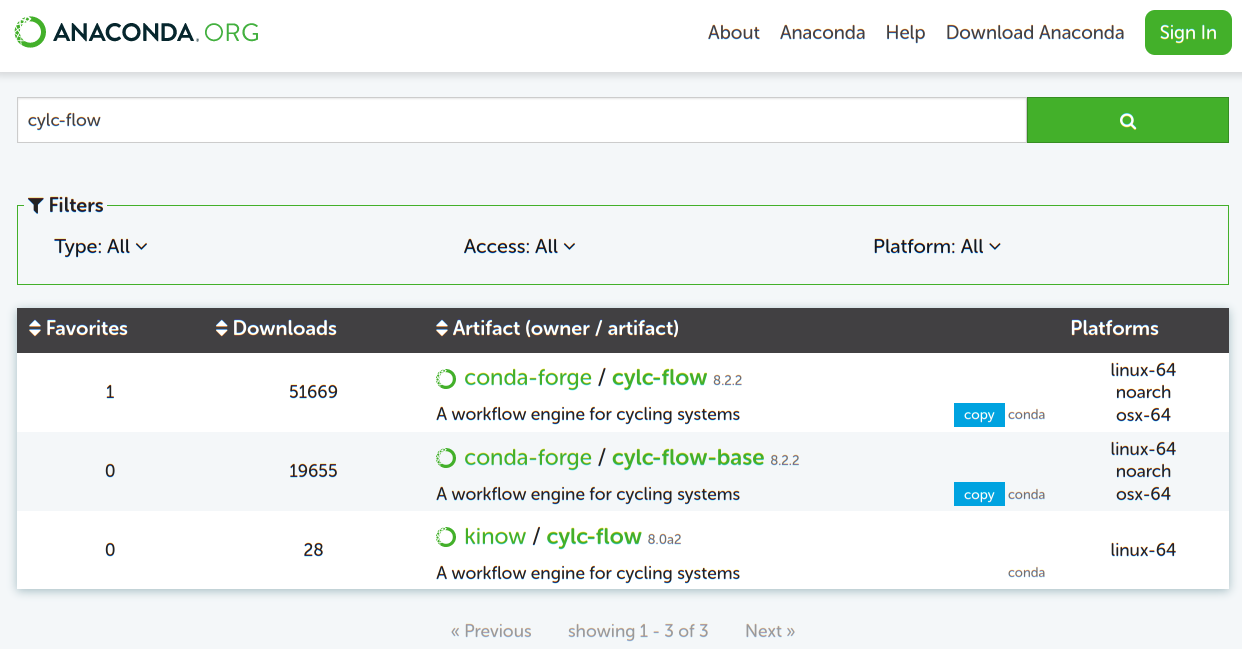 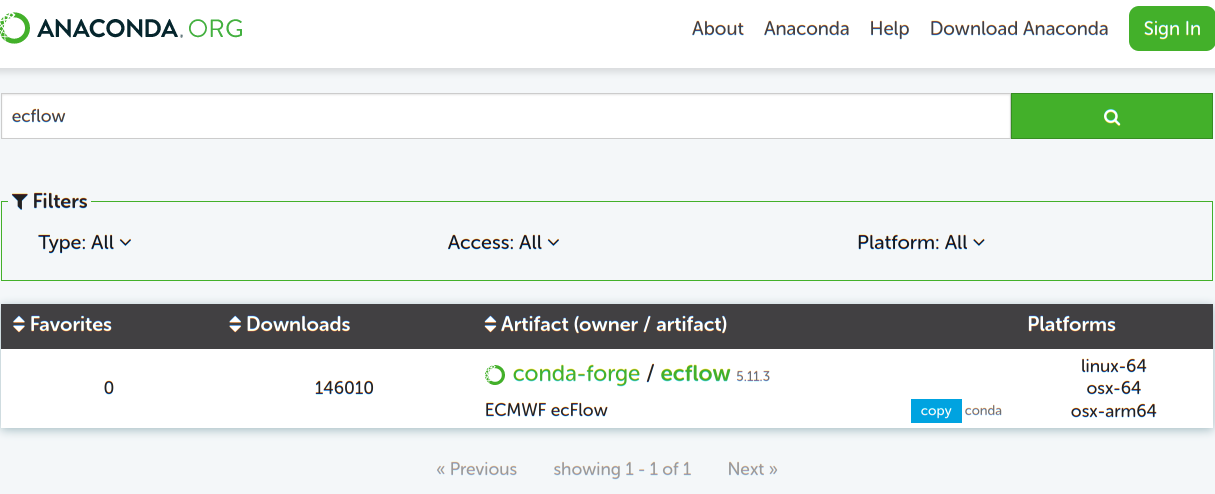 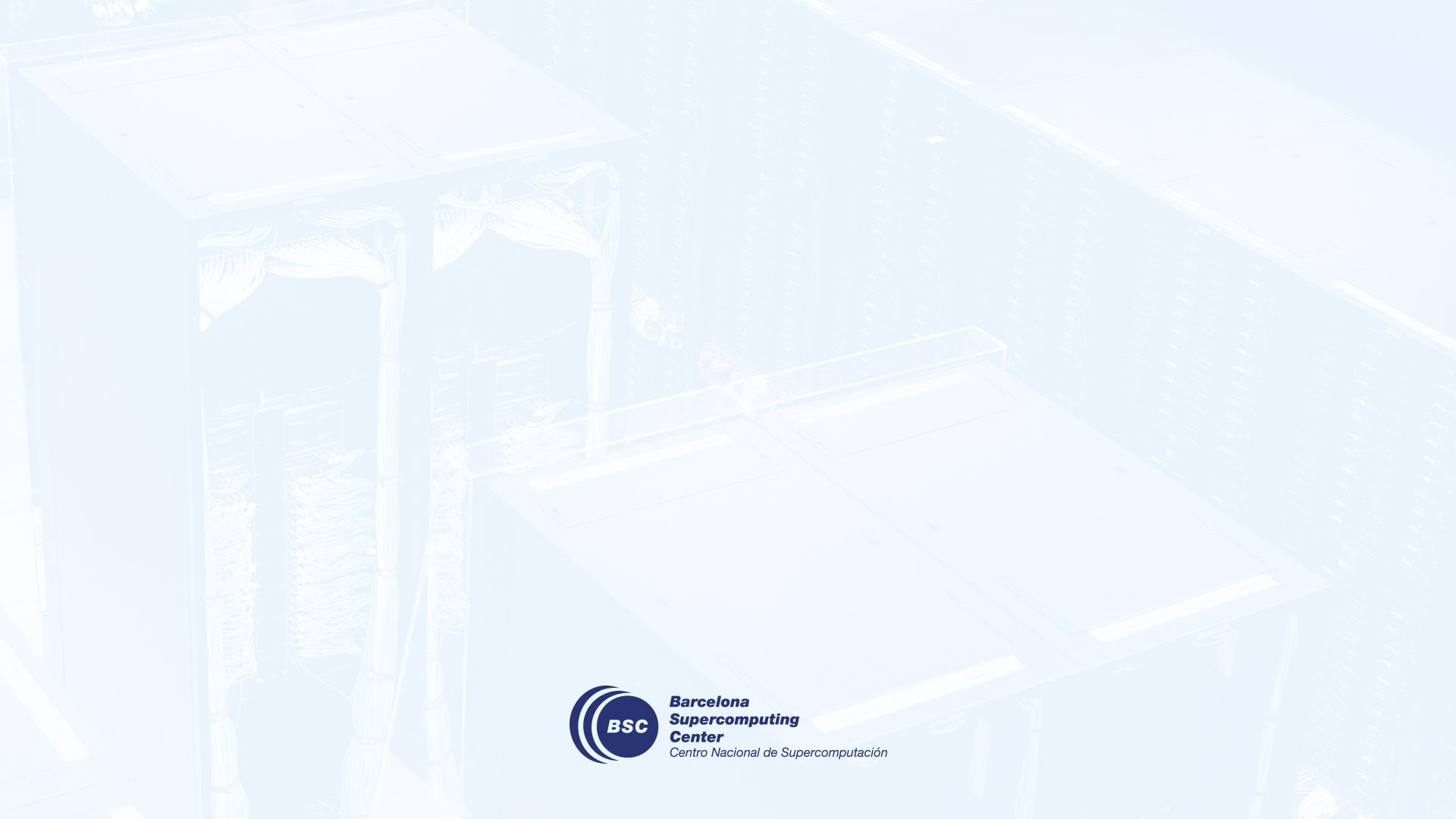 ecFlow
ecFlow
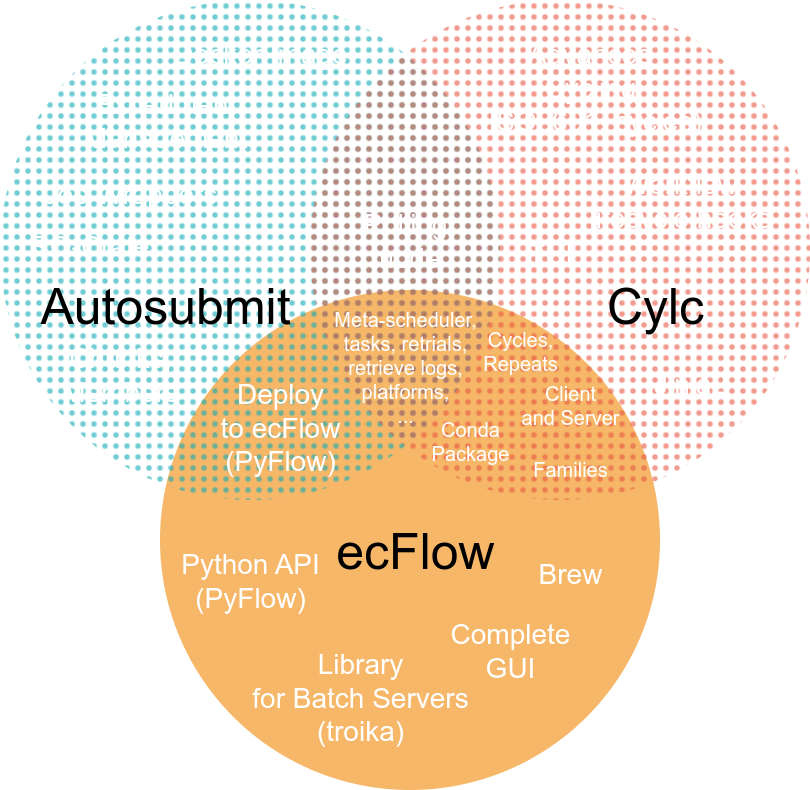 ecFlow
ecFlow was created by the ECMWF, as an evolution of SMS. It has been used over several years to run NWP workflows.

As it is written in C++, it has excellent performance when managing multiple workflows (suites). Its GUI is also the most complete.

While its cyclic workflows are not as powerful as Cylc’s, it can repeat parts of the workflow and also use cron and repeats to trigger tasks and families.
GUI Screenshot
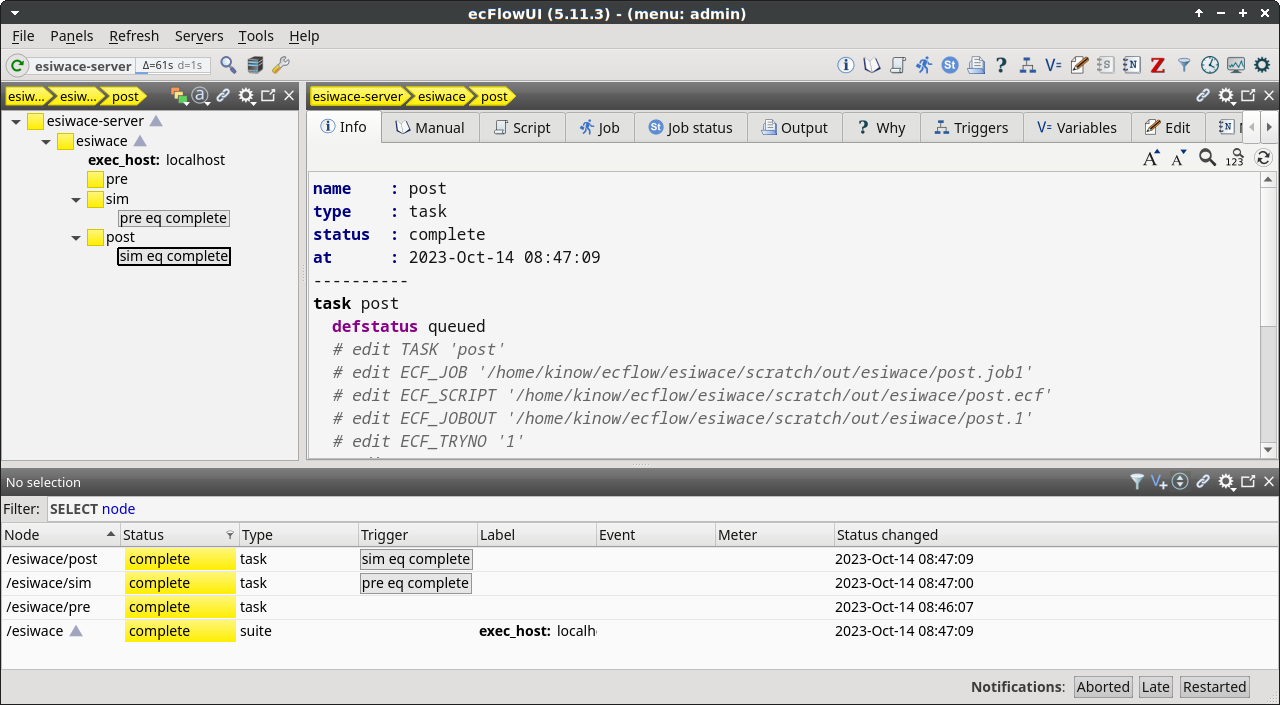 Configuration Screenshot
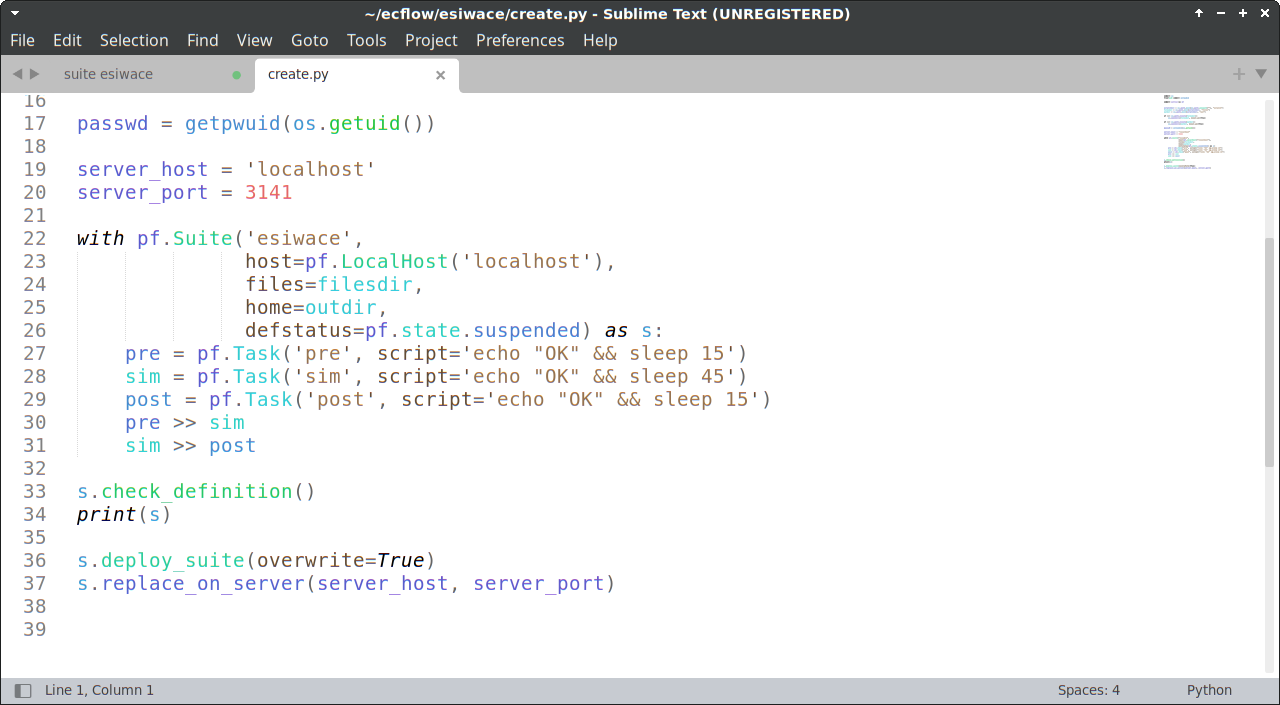 Configuration Screenshot
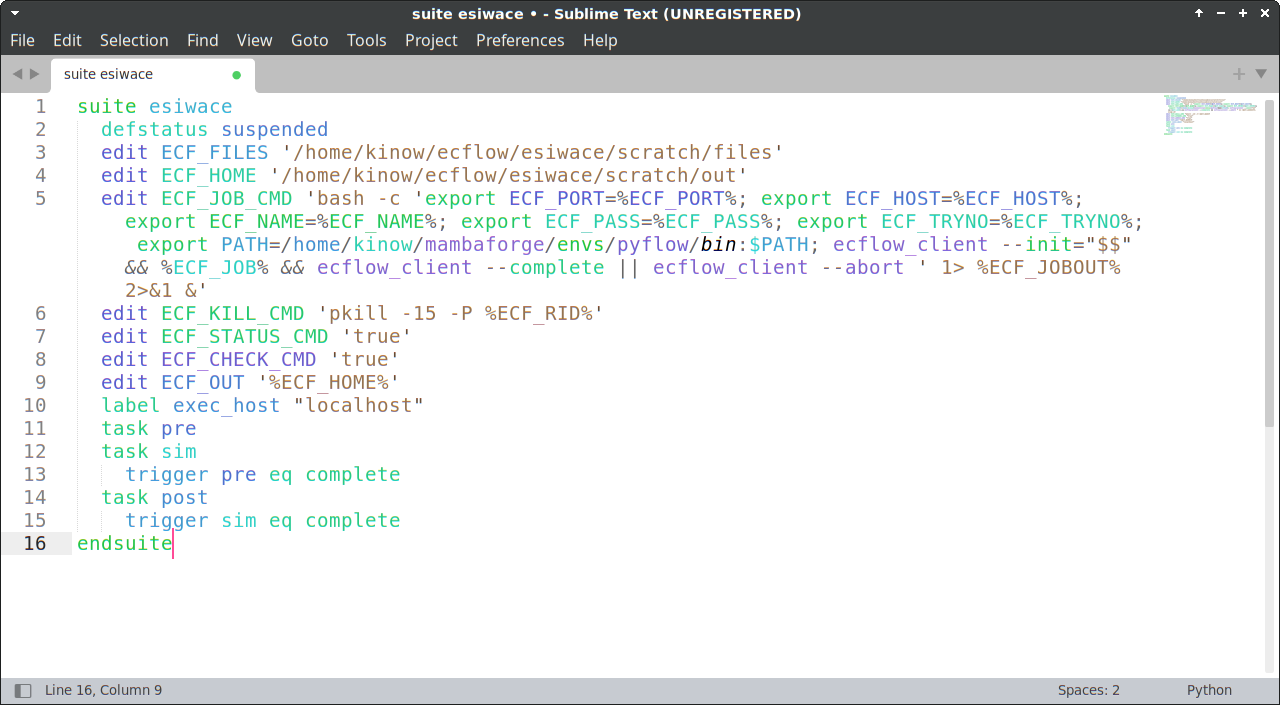 PyFlow
ecFlow has had a Python API for a long time. ECMWF released now a Python library called PyFlow, that is able to generate ecFlow workflows with a simple Python API.
troika
While all three workflow managers support scheduling jobs using remote platforms, ecFlow is the only of the three that uses a dedicated library for that: troika.
It provides a simple configuration model, and allows users to add custom platforms (called sites).
FOSDEM 23, “Troika: Submit, monitor, and interrupt jobs on any HPC system with the same interface” https://archive.fosdem.org/2023/schedule/event/troika_hpc_jobs/
Complete GUI
ecFlow users are able to manage the complete workflow (suite) using only the GUI (although the command-line client is useful in some cases too).

The Autosubmit GUI is read-only, and the Cylc 8 UI still has features that are being migrated from Cylc 7, or that have not been implemented yet.
Brew
ecFlow is the only of the three that provides a brew installer for MacOS.
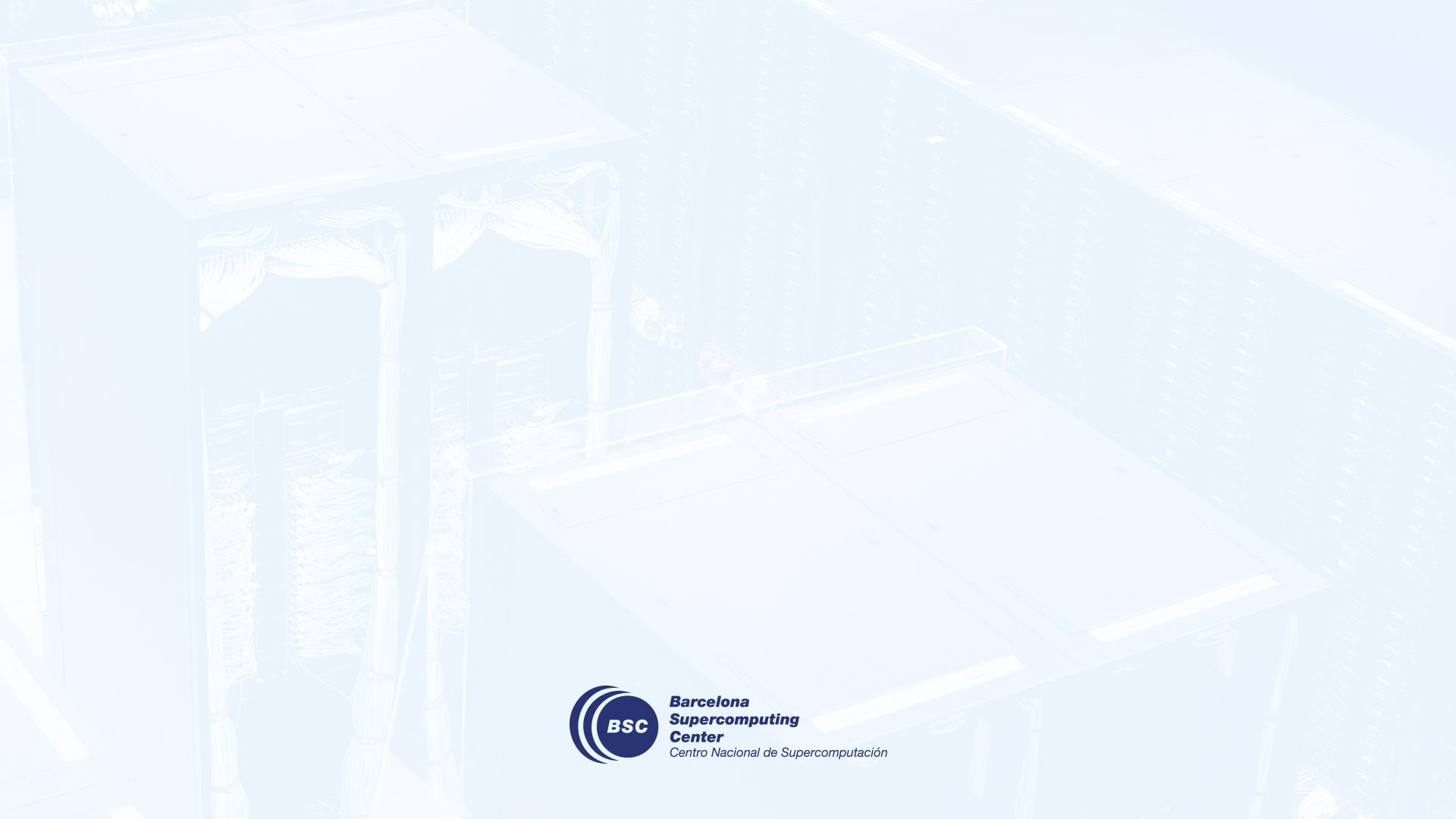 Final thoughts
This is a general overview
The best workflow manager depends on the use case.

Some features might help you to decide which workflow manager to use (installation method, networking security limitations, maintenance, etc.).

This is a general overview, and it may be unfair as there are many other features included in each of these workflow managers. Check out their websites for more before making a decision on which one to use.
[Speaker Notes: Cylc and ecFlow are more recommended for cyclic NWP workflows where Autosubmit is more suitable for research or development or as a starter for scientists]
Personal take on this
I hope for more integration between workflow managers (like what is happening in Destination Earth with Autosubmit & ecFlow).

Also for more open standards to be adopted, like CWL, WDL, RO-Crate, FDO, DRMAA, or even closed standards like ISO-8601 (or its newer versions).

Finally, it would be great to have more “building block” shared among workflow managers. e.g. have Autosubmit Jobs Wrappers available in other workflow managers, or Cylc’s date cycles (isodatetime), or ECMWF’s Troika, or DRMAA used by more tools.
Work in ESiWACE3
These workflow managers are used by ESiWACE members to run weather and climate workflows — Cylc and Autosubmit have received funding.
There is a task in ESiWACE3 to containerize EC-Earth 4, a community ESM, and to orchestrate it with Autosubmit. Containerized models improve portability across workflow managers, and HPC platforms.
Questions?https://autosubmit.readthedocs.io/https://cylc.github.io/https://ecflow.readthedocs.io/
Thank you
bruno.depaulakinoshita@bsc.es